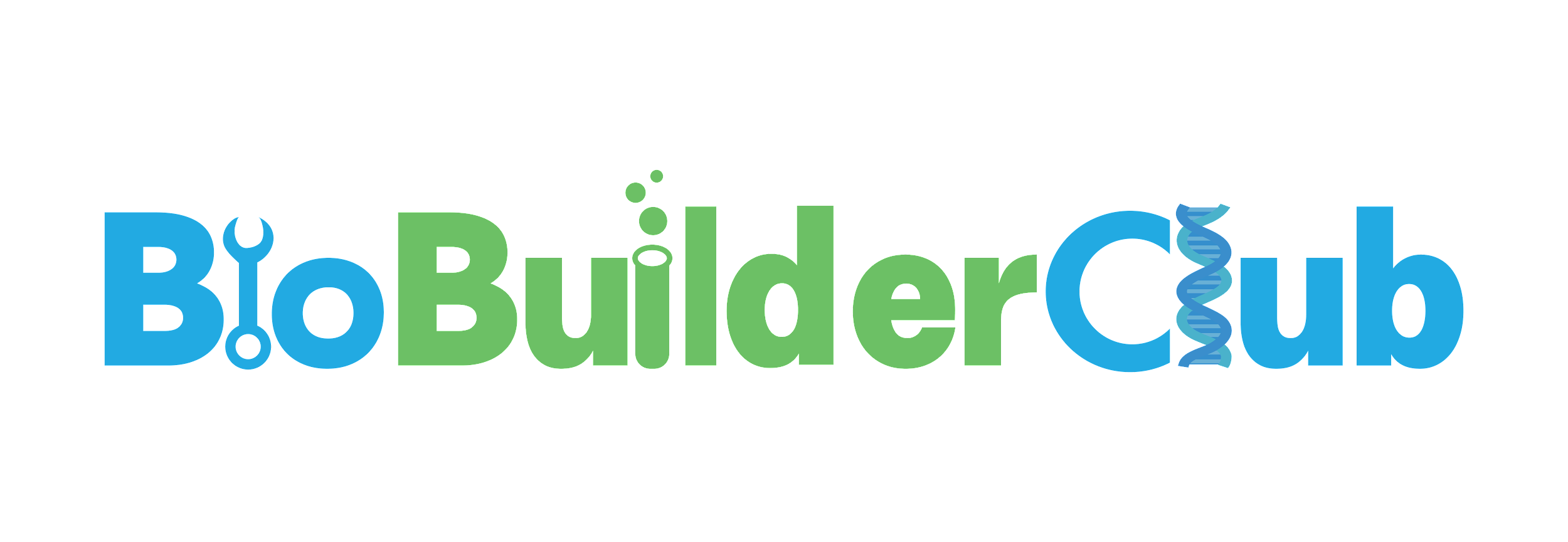 PHOTOSYNTHETIC ENHANCEMENT OF ALGAE TO INCREASE FOOD PRODUCTION
Alisha Raiker, Henry Tshabalala, Zachary Kendall, Amelia Landry, Katie Dong, Arjun Macha, Mihir Vidhate, Isaac Childers, Espen Wellner, Zayd Dhasthageer, Aaron Mathieu (Teacher), Prasanna Neti (Principal Automation Engineer at NECI)
Acton-Boxborough Regional High School, Acton, MA, United States
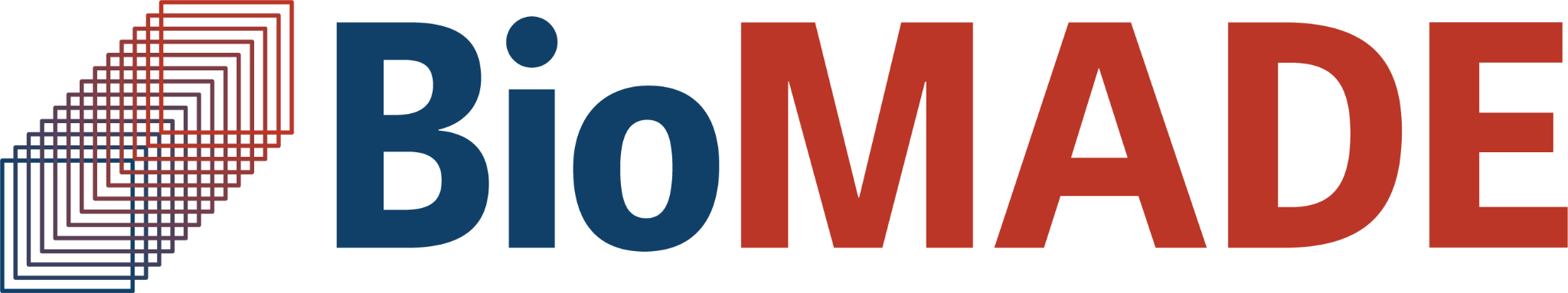 Abstract

Food shortage, already potentially devastating, is being augmented by modern developments. Much of the attempt to address the phenomenon through synthetic biology has focused on the enhancement of traditional crops. We aspired to build on and recontextualize these pursuits by enhancing algae — which has many advantages over traditional crops — with components native to diverse fields of study. The systems designed tentatively promise improved light capture, carbon fixation, and starch production.
Team Content
Returning members and leaders: Alisha Raiker and Henry Tshabalala

Current challenges:
Preempting possible bottlenecks and unintended reactions
The electron transport chain
Hypothetical shade avoidance
Secondary alterations to the algae’s metabolism
Practicalities of expressing components with precision
Imperfected and unpredictable DIY electroporation method
Comparatively limited in-depth algal research

Possible next steps:
Select optimum chassis (tentatively Nannochloropsis oculata)
Modify plasmids to contain the systems
Test expression in vitro
Transform with GFP-only plasmid
Transform algae with modified plasmids
Optimize system based on findings
Tag individual parts for observation
Optimize under inducible promoters
Science Content


We plan to modify the selected algae by using an accessible version of electroporation to express phycobilisomes, highly efficient photosynthetic structures found in nature, to drive this enhanced production. Additionally, we will express the protein CmGLG1, a glycogenin whose overexpression has been found to increase starch content up to 4.7 times.

But these efforts would be bottlenecked by lack of resources without an improved carbon fixation system, the focus of this year’s efforts. By indirectly placing the tentatively selected multicopper oxidase CueO under the control of CrtJ, activated in the presence of molecular oxygen, we hope to improve the efficiency of existing RuBisCO by compensating for its low specificity by catalyzing reduction of the competitor O2 into water when the need arises. Furthermore, we hope this this will solve dual threats posed by the efficiency of the phycobilisomes: the harmful buildup of both excess energy and of O2.
Introduction/Background

Global warming, limited space, and many more factors of today’s world increase the threat of famine and decrease access to affordable and nutritious food. This lack of food causes about 9 million deaths per year. 

To address this issue, we aim to improve an algae strain’s photosynthetic efficiency and modify its resource distribution to cheaply produce large quantities of starch to aid famine relief efforts. We chose to use algae because of their rapid growth rate, high biomass production, nutrient makeup, and high density.

Cheap and efficient to cultivate, these algae with their bolstered starch content would contribute to relief efforts or altogether circumvent the causes of famine that arise from traditional farming methods.
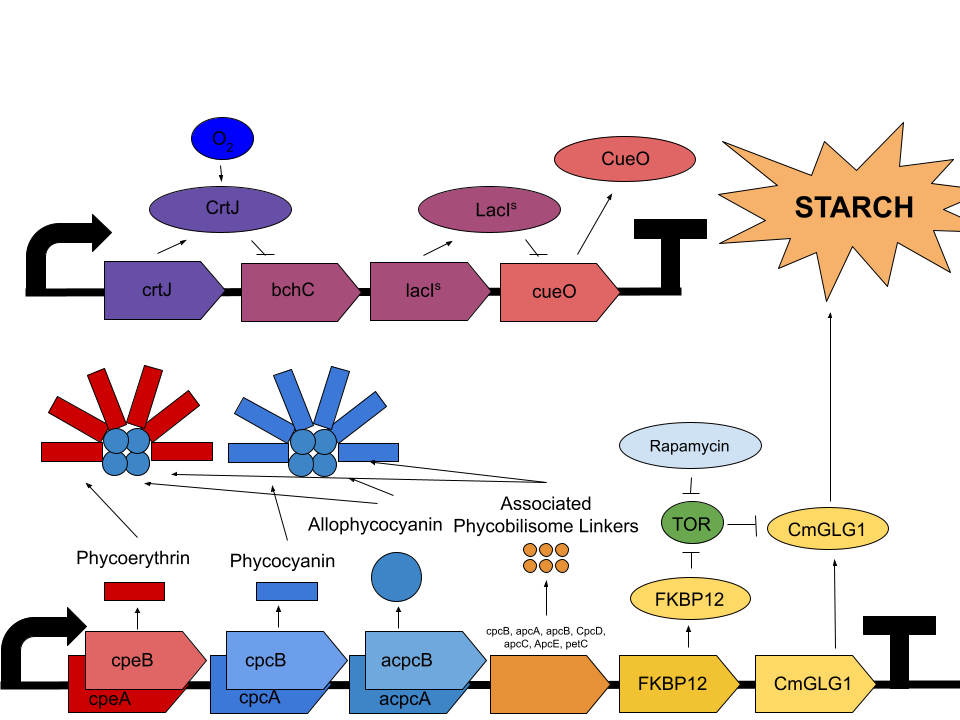 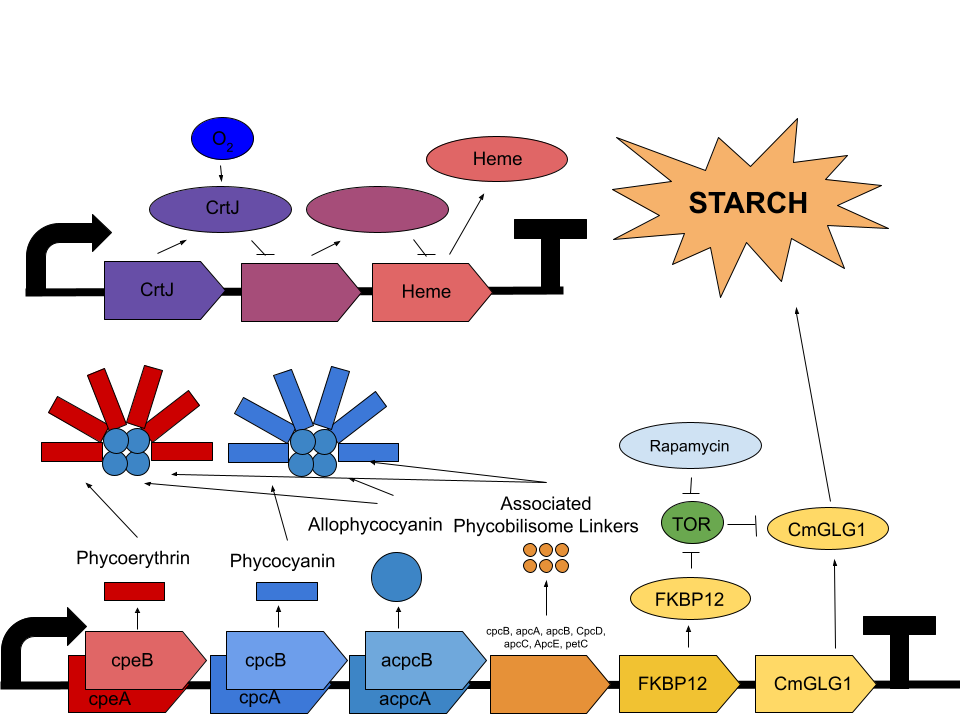 References
Chang, Leifu, et al. “Structural Organization of an intact phycobilisome and its association with Photosystem II.” Cell Research, vol. 25, no. 6, 22 May 2015, pp. 726–737, https://doi.org/10.1038/cr.2015.59.
Luan, Guodong, et al. “Engineering cyanobacteria chassis cells toward more efficient photosynthesis.” Current Opinion in Biotechnology, vol. 62, Apr. 2020, pp. 1–6, https://doi.org/10.1016/j.copbio.2019.07.004.
Masuda, Shinji, et al. “Repression of photosynthesis gene expression by formation of a disulfide bond in CrtJ.” Edited by Jonathan Beckwith. Proceedings of the National Academy of Sciences, vol. 99, no. 10, 30 Apr. 2002, pp. 7078–7083, https://doi.org/10.1073/pnas.102013099.
Pancha, Imran, et al. “Target of rapamycin‐signaling modulates starch accumulation via glycogenin phosphorylation status in the unicellular red alga cyanidioschyzon merolae.” The Plant Journal, vol. 97, no. 3, 28 Nov. 2018, pp. 485–499, https://doi.org/10.1111/tpj.14136.
Per, Siegbahn E. M. “Theoretical study of O2 reduction and Water Oxidation in multicopper oxidases.” ACS Publications, vol. 124, no. 28, 24 June 2020, pp. 5849–5855, https://doi.org/10.1021/acs.jpca.0c03385.s001. 
Acknowledgements
We’d like to thank Aaron Mathieu, our Advisor, and Prasanna Neti, our Mentor, for their insight and guidance. Additional thanks to Christopher Kuffner, who mentored us last year in the first stages of this project.
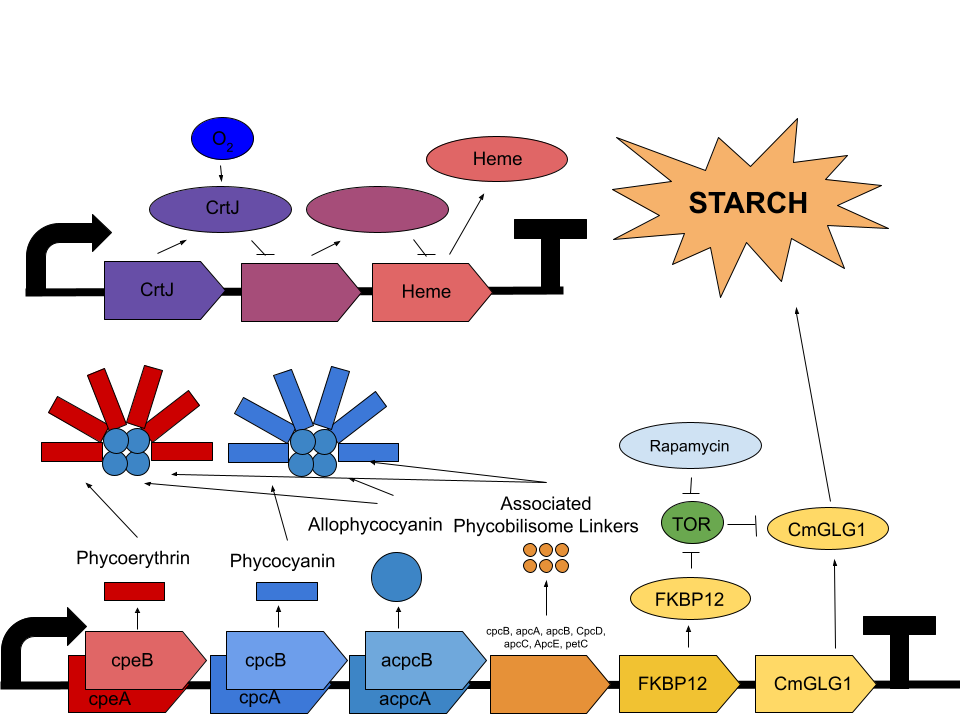 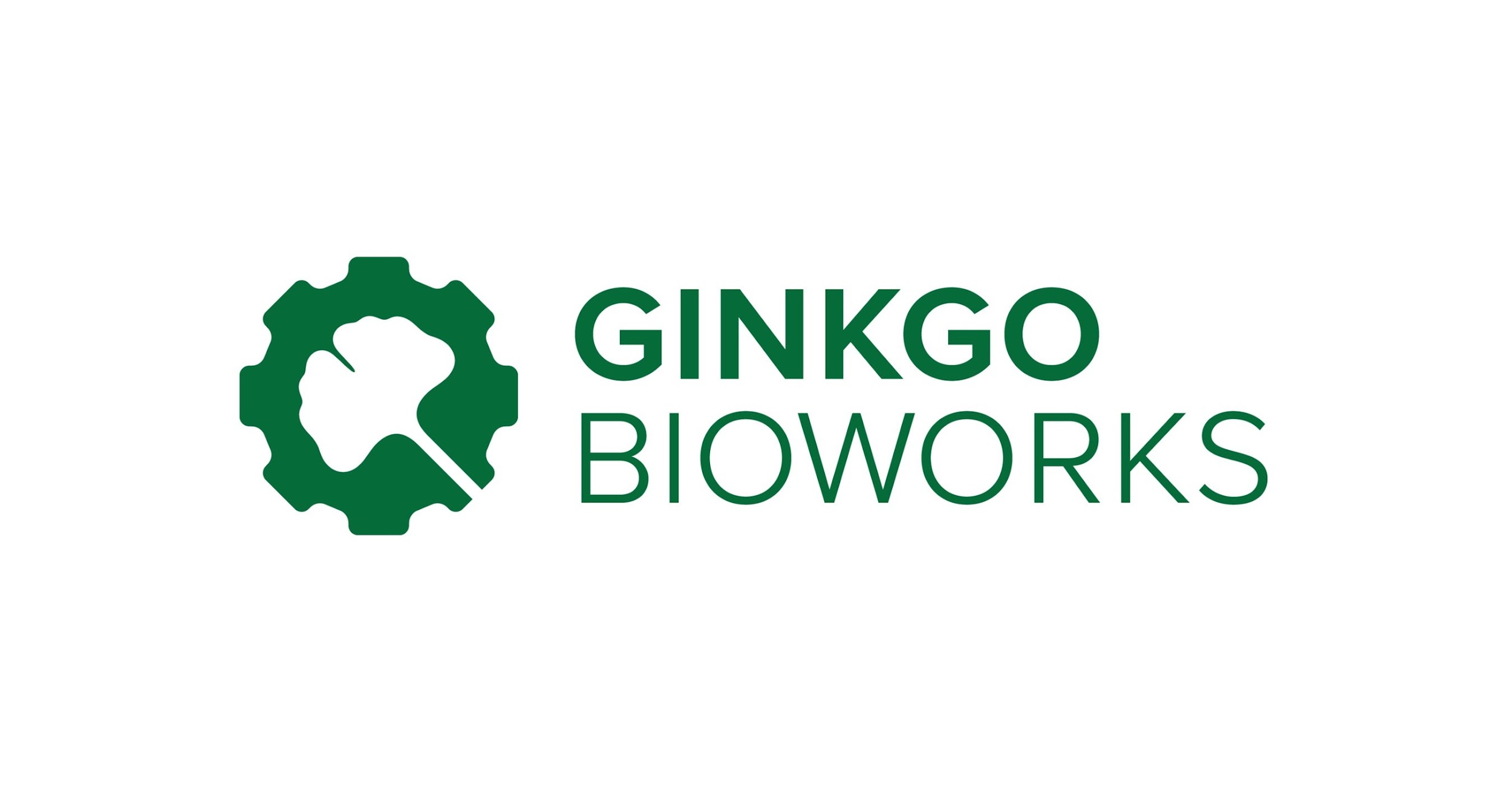 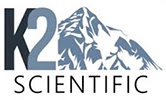 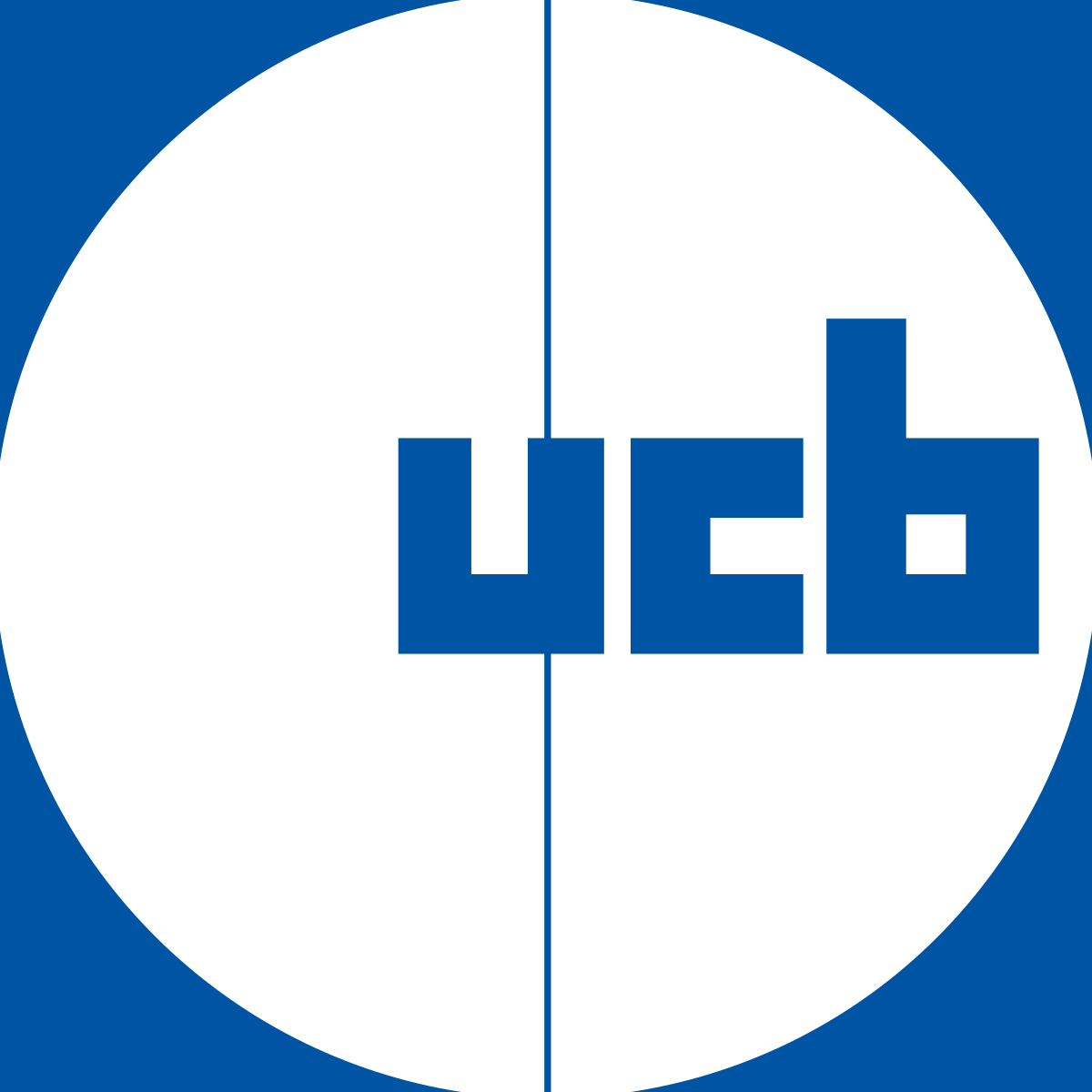 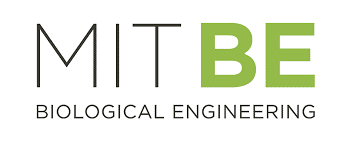 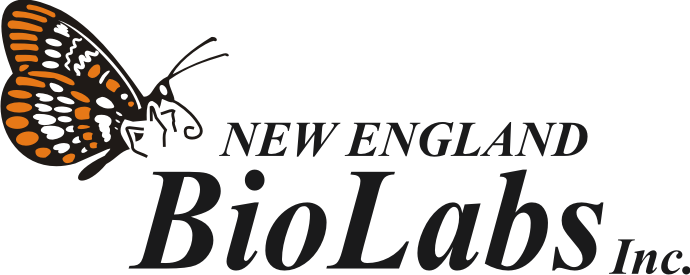 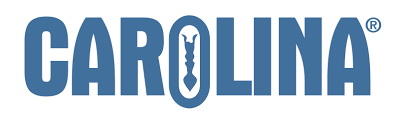